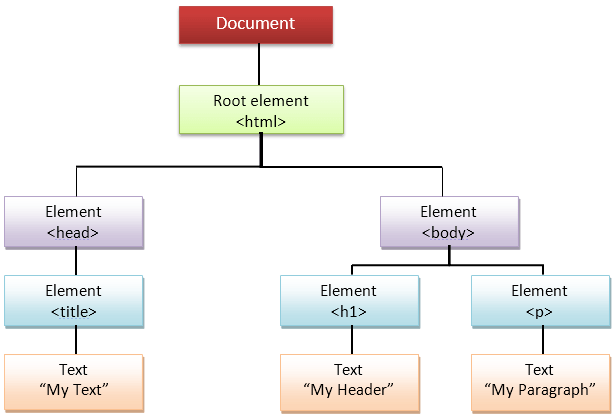 DOM
Sanja Rašić
javaScript
HTML DOM #1
Pomoću HTML DOM (Document Object Model), JavaScript može pristupiti i izmijeniti sve elemente u jednom HTML dokumentu. 
 Nakon učitavanja web stranice, pretraživač (eng. Browser) kreira DOM web stranice. 
HTML DOM je predstavljen kao stablo Objekata.
Sanja Rašić
HTML DOM omogućava JavaScript jeziku da kreira dinamičku HTML stranu:
JavaScript može promijeniti sve HTML elemente na stranici. 
 JavaScript može promijeniti sve HTML atribute na stranici. 
 JavaScript može promijeniti sve CSS stilove na stranici. 
JavaScript može obrisati HTML elemente i atribute. 
JavaScript može dodati nove HTML elemente i atribute. 
JavaScript može reagirati na događaje HTML strane. 
JavaScript može kreirati nove HTML događaje na stranici.
Sanja Rašić
DOM standardi
DOM je W3C (World Wide Web Consortium) standard. 
 DOM definira standard za pristup dokumentima
W3C DOM je standard koji se dijeli na tri cjeline: 
 CORE DOM – standardni model za sve tipove dokumenata. 
 XML DOM - standardni model za XML (eXtensible Markup Language) dokumente. 
 HTML DOM – standardni model za HTML dokumente.
Sanja Rašić
HTML DOM
HTML DOM je standardni objektni model i sučelje za HTML. 
 HTML DOM definira:  
HTML elemente kao objekte. 
1. Svojstva (eng. Properties) svih HTML elemenata. 
2. Metode za pristup svim HTML elementima. 
3. Događaje (eng. Events) za sve HTML elemente.
HTML DOM je standard za pristup, izmjenu (ažuriranje),dodavanje i brisanje HTML elemenata.
Sanja Rašić
Metode
HTML DOM metode predstavljaju akcije koje mogu da izvrše sa HTML elementima. 
 HTML DOM svojstva (eng. Properties) su vrijednosti HTML elemenata koja mogu da se definiraju (eng. Set) i izmjene. 
 Za pristup HTML DOM-u može se koristiti JavaScript, ili neki drugi programski jezik. 
 HTML DOM sve HTML elemente definira kao objekte. 
 Sučelje ka objektima su svojstva i metode svakog objekta. 
 Svojstvo je vrijednost koja se može dodijeliti ili preuzeti, kao na primjer promjena sadržaja HTML elementa. 
 Metoda je akcija koja se  može izvesti, kao što je  brisanje i dodavanje HTML elemenata.
Sanja Rašić
getElementById()
Jedan od najčešće rabljenih metoda je getElementById(), pomoću koje se pristupa određenom elementu HTML strane na osnovu njegovog id atributa. 
 Jedno od najčešće korištenih svojstava je innerHTML svojstvo, pomoću koga se menja sadržaj HTML elementa.

<html> <body>    
<div id="test"></div>
<script>    document.getElementById("test").innerHTML="Today we learn <b> JS DOM </b>!";   
 </script>
</body>   
</html>
Sanja Rašić
Objekt document
Objekt document je “vlasnik” svih ostalih objekata na web stranici. 
Objekt document predstavlja cijelu web stranicu. 
 Ako želimo pristupiti nekom objektu u HTML stranici, uvijek počinjemo pretragu iz document objekta.
Četiri najčešće rabljene metode za pretragu objekata su:
 1. document.getElementById(id)–nalazi element na osnovu vrijednosti id atributa.
 2. document.getElementsByTagName(name)–nalazi elemente na osnovu naziva taga (na primjer: p, table, tr, td,...). 
3. document.getElementsByClassName(name)–nalazi elemente na osnovu naziva klase
4. document.querySelectorAll(name)-
Sanja Rašić
Načini za brisanje i dodavanje HTML elemenata:
1. document.createElement(element) – kreira novi HTML element. 
2. document.removeChild(element) – briše HTML element. 
3. document.appendChild(element) – dodaje HTML element. 
4. document.replaceChild(element) – vrši zamenu HTML elementa. 
5. document.write(text) – upisuje podatke u izlazni HTML tok.
Sanja Rašić
Primer pronalaženja na osnovu id atributa
<html>
<body>
<p id="introduction"> This is JS DOM introduction class! </p> <p id="test"> </p>
<script>
var p=document.getElementById("introduction");
var text="Text from the <i> Introduction </i> paragraph is: " + p.innerHTML;
document.getElementById("test").innerHTML=text;
</script>
</body>
</html>
Sanja Rašić
<html>
<body> 
<p> Primjer pronalaženja po naziva taga (3)! </p>
 <p> This class is very useful!</p> 
<p> We will learn a lot about JS HTML DOM!</p> <p id="test"> </p>    
<script>   
// pronalazi sve
 <p> tagove i smjesta u niz w    
var w=document.getElementsByTagName("p");
// p elementima pristupamo preko index-a niza p
var text="First paragraph: <b> " + w[0].innerHTML + "</b><br/>";
 text+="Second paragraph: <b> " + w[1].innerHTML + "</b><br/>"; 
text+="Third paragraph: <b> " + w[2].innerHTML + "</b><br/>"; 
// pronalazimo element sa id=test i postavljamo innerHTML svojstvo document.getElementById("test").innerHTML=text;
</script>
</body>   
 </html>
Sanja Rašić
Primjer pronalaženja po nazivu klase
<html>    <body> 
<p class="test"> This is JS DOM introduction class! (4) </p> 
<p class="test"> This class is very useful!</p>
 <p class="test"> We will learn a lot about JS HTML DOM!</p>
<p id="test"> </p>
<script>    // pronalazi sve tagove sa class="test" i smesta u niz p   
var p=document.getElementsByClassName("test"); // p elementima pristupamo preko index-a niza p    var text="First paragraph: <b> " + p[0].innerHTML + "</b><br/>";
 text+="Second paragraph: <b> " + p[1].innerHTML + "</b><br/>"; 
text+="Third paragraph: <b> " + p[2].innerHTML + "</b><br/>"; 
// pronalazimo element sa id=test i postavljamo innerHTML svojstvo document.getElementById("test").innerHTML=text;
</script>
</body>    </html>
Sanja Rašić
Primjer pronalaženja po CSS selektoru (5)
<html> <body>
<p>Hello everybody!</p>
<p class="test">We learn DOM yesterday.</p> 
<p class="test">Now we show <b>querySelectorAll</b> method for accessing HTML elements!</p>
<p class="test">We learn DOM today evan more then yesterday.</p> 
<p id="test"></p>
<script> var p = document.querySelectorAll("p.test"); 
document.getElementById("test").innerHTML = 'The first paragraph (index 0) with class="test": ' + p[0].innerHTML + "<br/>" + 'The second paragraph (index 1) with class="test": ' + p[1].innerHTML+"<br/>"+'The third paragraph (index 2) with id="test": ' + p[2].innerHTML;
</script>
</body> </html>
Sanja Rašić
Pronalaženje na osnovu HTML kolekcije objekata (6)
Na sljedećem slajdu je dan primjer nalaženja svih HTML elemenata koji pripadaju kolekciji HTML forme. 
 HTML forma je kolekcija objekata, gdje svaki objekt (element) ima svoju vrijednost. 
Tako je na primjer vrijednost za input tekstualno polje tekst koji upiše korisnik, vrijednost select HTML elementa je opciju koju je korisnik izabrao, itd.
Sanja Rašić
<html>
<body>
<form  id="form1">    
Enter name: <input type="text" name="name" value="John">  <br/> 
Enter surname <input type="text" name="surname" value="Doe"> <br/> 
<select name="age">     
<option value="21-30"> 21-30</option> 
<option value="31-40"> 31-40</option> 
<option value="41-50"> 41-50</option>    
</select>    </form>
<p id="test"></p>
<script>   … 
</script>
<button type="button" onclick="test()"> Click me </button>    
</body> </html>
Sanja Rašić
<script>    
function test(){    
var x = document.forms["form1"]; 
var text = ""; 
var i; 
for (i = 0; i < x.length ;i++) 
{ text += x.elements[i].value + "<br>"; }
document.getElementById("test").innerHTML=text;    }   
</script>
Sanja Rašić
Document.write()
Sa JavScript možemo koristiti naredbu document.write() za pisanje direktno u HTML izlazni tok podataka. 
Ovu metoda koristimo nakon što je dokument učitan, u suprotnom će biti prepisan sadržaj dokumenta.
document.write(„Test“)
<html>
<body>
<script>
document.write("Hello there everybody, I am in the output HTML stream! <br/>") document.write(Date());
</script>
</body>
</html>
Sanja Rašić
Promjena vrijednosti atribura (8)
Sintaksa za promjenu vrijednosti HTML atributa:
document.getElementById(id).attribute = new value
<html>
<body>
<img src="desktop.jpg" width="180px" height="180px" style="border:2px solid black;display:block;" id="figure1"/> 
<button type="button" onclick="test()"> Change picture</button>
<script> function test(){ document.getElementById("figure1").src="laptop.jpg"; }
</script> </body>
</html>
Sanja Rašić
Promijena vrijednosti CSS stila (9)
document.getElementById(id).style.property = new style

<html> <body>
document.body.style.background-color=˝#890˝;
<p id="p1">Hello everyone</p>
 <p id="p2">Hello everyone!</p>
<script> document.getElementById("p2").style.color = "red"; document.getElementById("p2").style.fontFamily = "Arial"; document.getElementById("p2").style.fontSize = "larger"; </script>
<p>The paragraph was changed by a script!</p>
</body> </html>
Sanja Rašić
Događaji (10)
HTML DOM omogućava izvršavanje koda kada se određeni događaj dogodi. 
Događaji koji se generiraju od strane pretraživača kada se „nešto dogodi“ HTML elementima su: 
Klikne se na element 
Strana se učita 
Input polja promjene vrijednost
<html> <body>
<h1 id="id1">Our heading 10</h1>
<button type="button" onclick="document.getElementById('id1').style.color = 'red'"> 
Click Me!</button>
</body> </html>
Sanja Rašić
HTML DOM omogućava da JavaScript reaguje na HTML događaje (eng. events).
• JavaScript kod može biti izvršen kada se dogodi neki događaj, na primjer kada korisnik mišem pređe preko određenog elementa (onmouseover). 
• Kako bismo imali ovu funkcionalnost, moramo dodati JavaScript kod kao vrijednost HTML event atributa:
• Neki od HTML događaja su: kada korisnik klikne mišem, kada se web strana učita, kada se slika učita, kada je miš iznad elementa, kada se input polje promijeni, kada se pošalje HTML forma, kada korisnik pritisne tipku na tipkovnici.
Sanja Rašić
(2)
<html> <body>
<h1 onclick="this.innerHTML = 'Heading has changed'">Click on this text!</h1> <h1 onclick="changeIt(this)"> This is heading 1 </h1>  
<script> 
function changeIt(id)
 { 
id.innerHTML = "The heading has changed";
 id.style.color="Blue"; 
} 
</script>
</body> </html>
Sanja Rašić
(3 – 12zad)
<html> <body>
<p>Example of onclick event</p>
<button onclick="displayDate()">Current time is?</button>
<script> function displayDate() { document.getElementById("demo").innerHTML = Date(); } </script>
<p id="demo"></p>
</body> </html>
Sanja Rašić
Onmouseover 13zad)
<html>
<body>
<p id="test"> This is just a test paragraph. Mouse over this paragraph </p>
<script>
document.getElementById("test").onmouseover=test;
function test(){
document.getElementById("test").style.color="Blue"; document.getElementById("test").style.fontSize=„6em";
}
</script>
</body>
</html>
Sanja Rašić
Događaj onchange se u najvećem broju slučajeva koristi u kombinaciji sa validacijom input polja. (14zad)
<html> <head> 
<script> function myFunction()
 { 
var x = document.getElementById("fname");
 x.value = x.value.toUpperCase();
 }
 </script> </head> <body>
Enter your name: <input type="text" id="fname" onchange="myFunction()"> 
<p>When you leave the input field, a function is triggered which transforms the input text to upper case.</p>
</body> </html>
Sanja Rašić
Kada korisnik klikne gumb mišu, pokreće se događaj onmousedown, a kada korisnik pusti dugme na mišu pokreće se događaj onmouseup, konačno kada se ova sekvenca završi, pokreće se događaj onclick. (15zad)

<html> <body>
<div onmousedown="mDown(this)" onmouseup="mUp(this)" style="background-color:#D94A38;width:90px;height:20px;padding:40px;"> Click Me</div>
<script> 
function mDown(obj){ obj.style.backgroundColor = "#1ec5e5"; obj.innerHTML = "Release Me"; }
function mUp(obj) { obj.style.backgroundColor="#D94A38"; obj.innerHTML="Thank You"; } 
</script>
</body> </html>
Sanja Rašić
JavaScript DOM EventListener #1
• Metoda addEventListener() vezuje određeni upravljač događaja (eng. event handler) za određeni element. 
• Ova metoda ne prepisuje postojeće upravljače događaja.
• Za jedan element može se vezati više upravljača događaja. 
• Također za jedan element može se vezati više upravljača događaja istog tipa, na primjer „onmousedown“ događaji. 
• Metod addEventListener() može se vezati za bilo koji objekt, ne samo za HTML element (na primjer za bilo koji BOM – Browser Object Model objekat). 
• Kada se koristi metoda addEventListener(), JavaScript je odvojen od HTML-a, što čini kod preglednijim i čitljivijim. 
• Za uklanjanje koristi se metod removeEventListener().
Sanja Rašić
(16)
<body>
<p>Here we attache event listener when user click on a button</p>
<button id="btn1">Test it</button>
<script> // prvi parametar addEventListener metode je dogadjaj, ali ne navodi se onclick kao // sto je slucaj kod atributa html elementa, vec samo click // drugi parametar je funkcija koja se poziva document.getElementById("btn1").addEventListener("click", function(){ alert("We learn JS DOM!"); });
</script>
</body> </html>
Sanja Rašić
element.addEventListener(event, function, useCapture);
Prvi parametar je tip događaja (na primjer „mousedown“, „click“, „mouseup“, „mouseout“, „mousein“, itd). 
• Drugi parametar je funkcija koja se poziva kada se određeni događaj dogodi. 
• Treći parametar je boolean vrijednost koja određuje je li događaj žubori (eng. bubbling) ili se hvata (eng. capture). 
• Treći parametar je opcioni.
Sanja Rašić
<html> <body>
<p>Here we attache event listener when user click on a button</p>
<button id="btn1">Test it</button>
<script>
document.getElementById("btn1").addEventListener("click", clickMe);
function clickMe(){ alert("Today we learn JS DOM!"); }
</script>
</body> </html>
Sanja Rašić